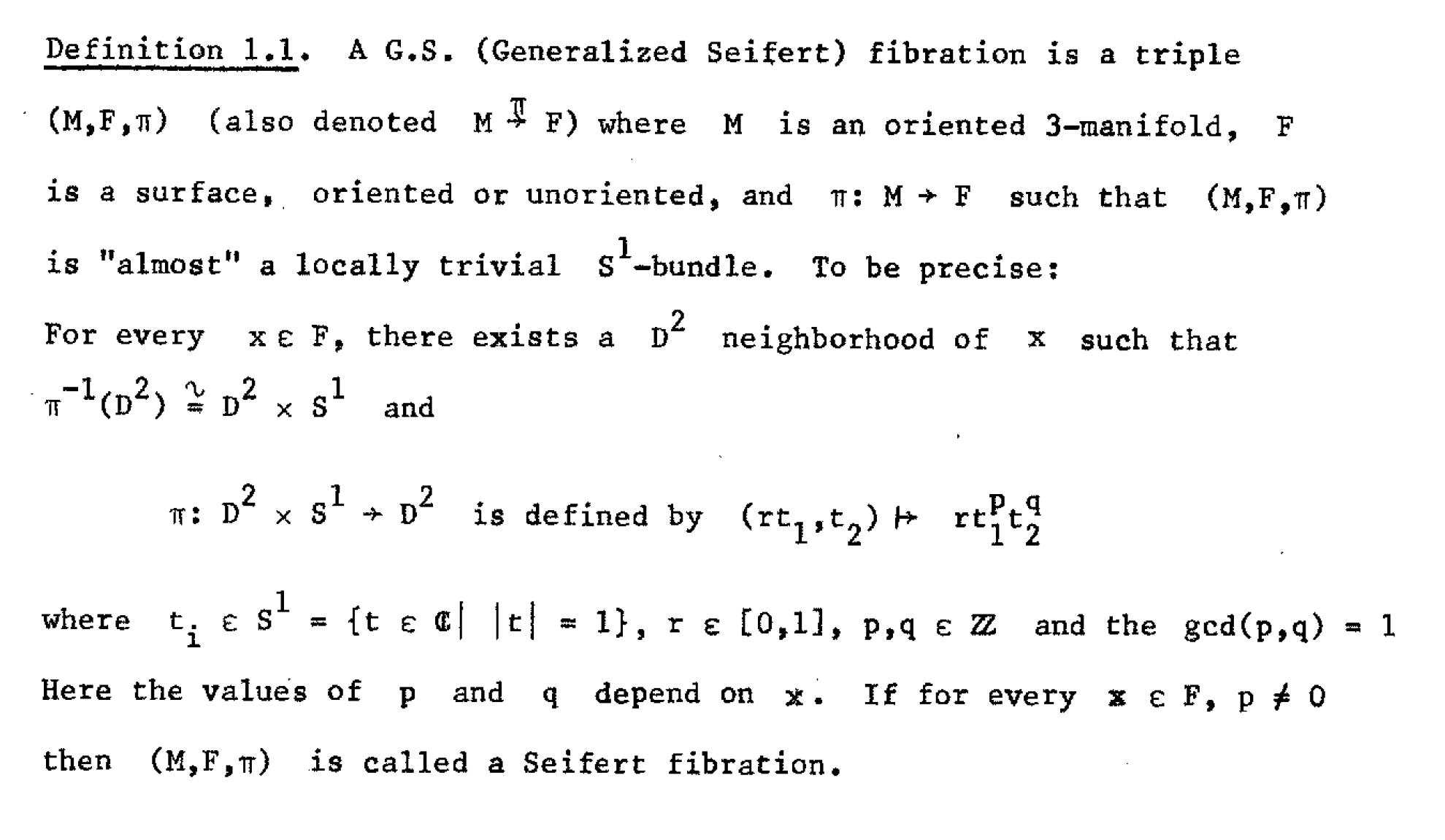 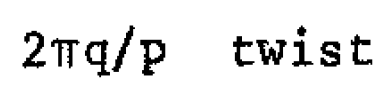 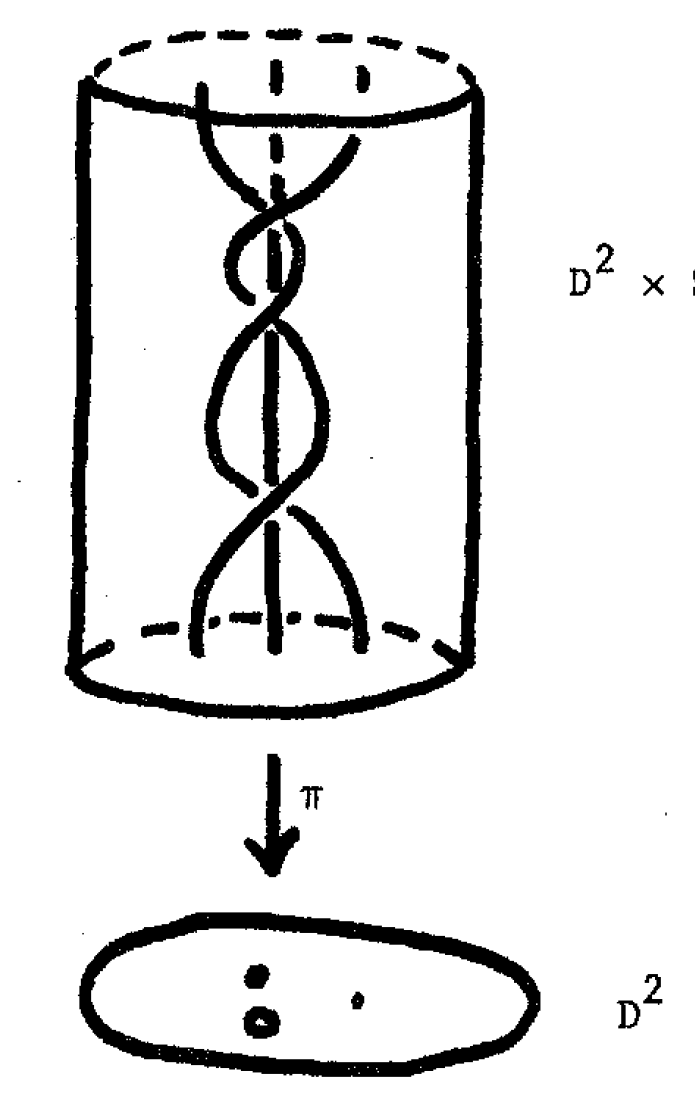 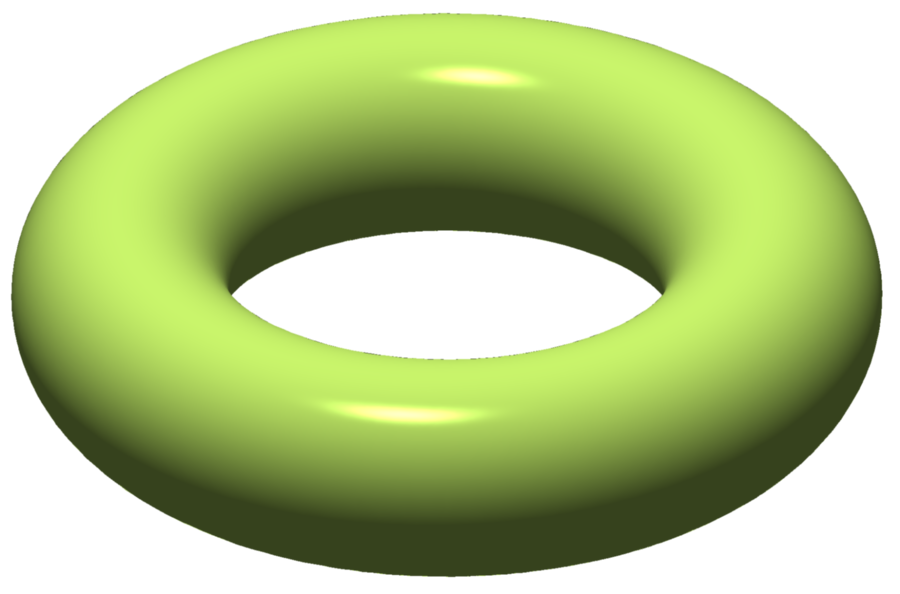 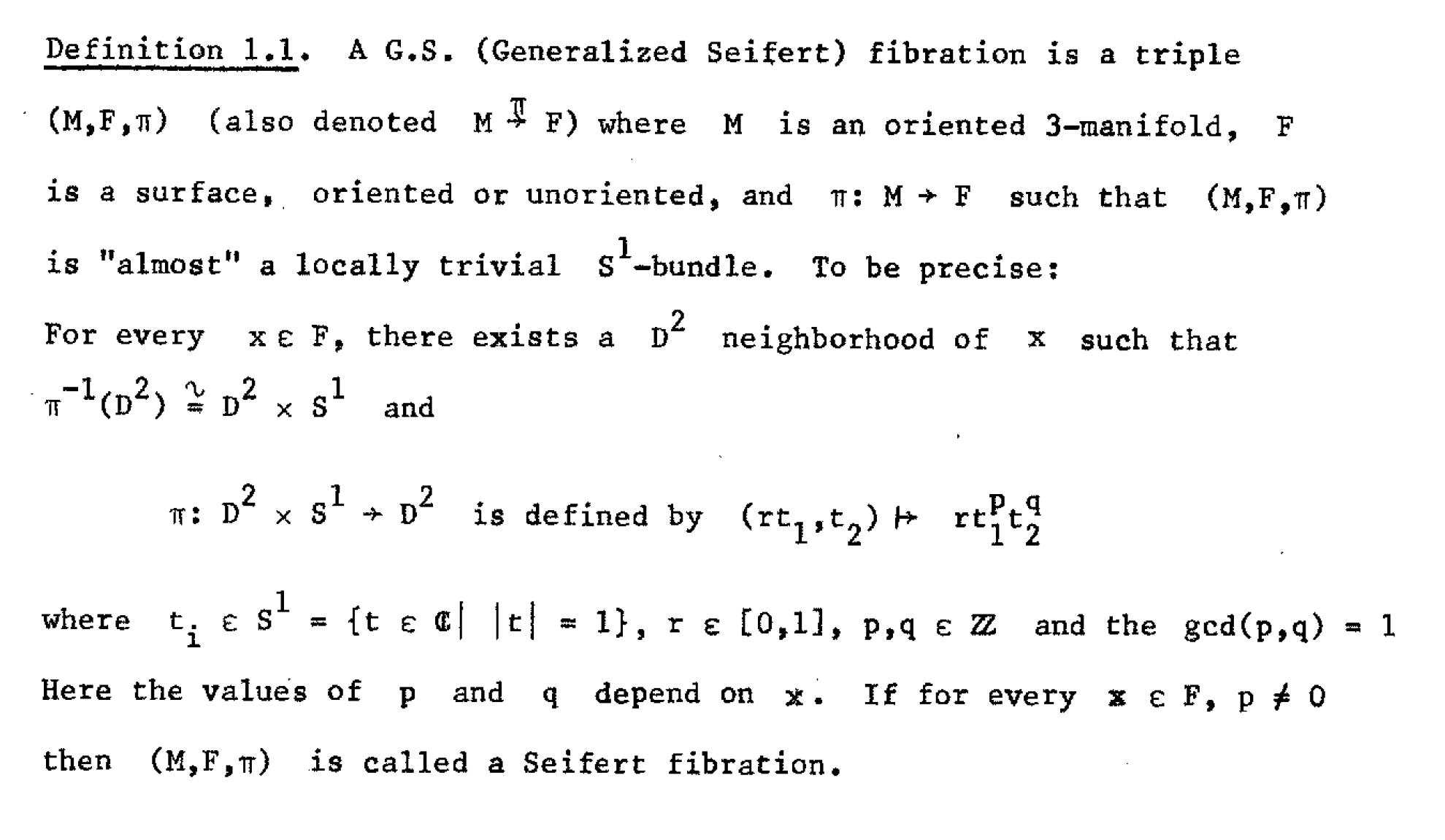 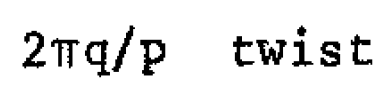 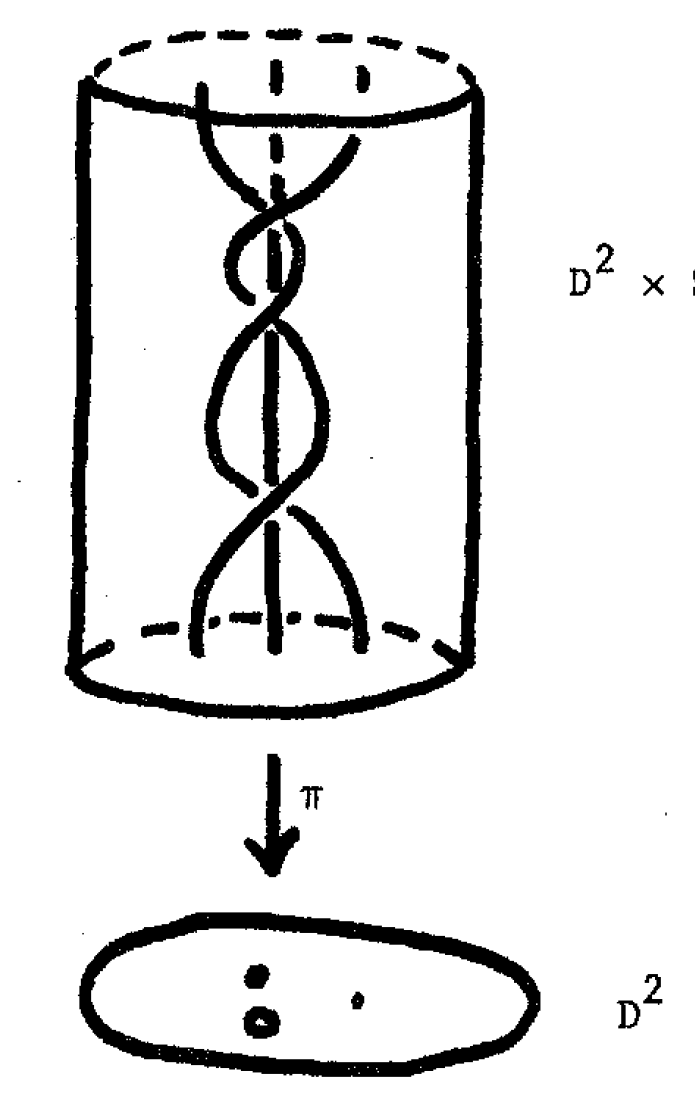 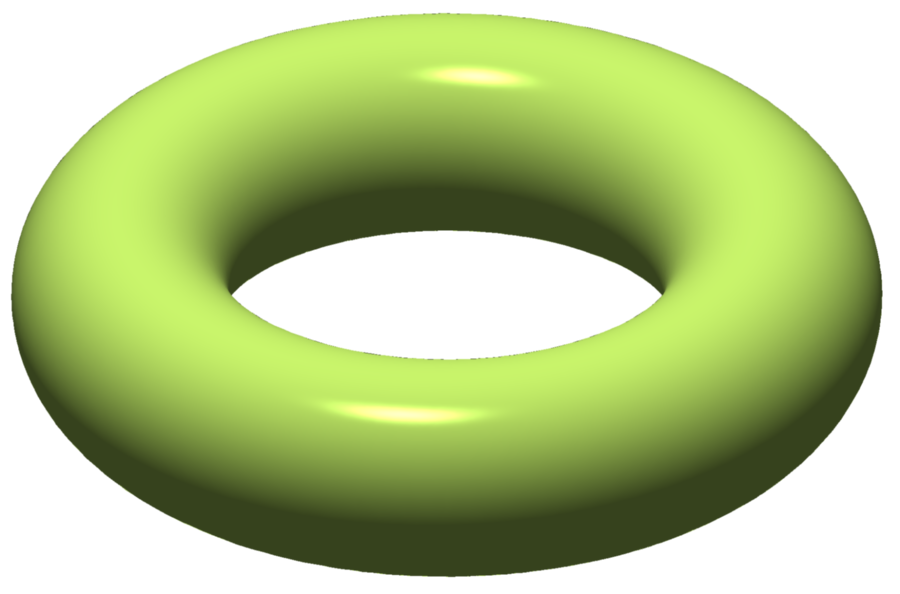 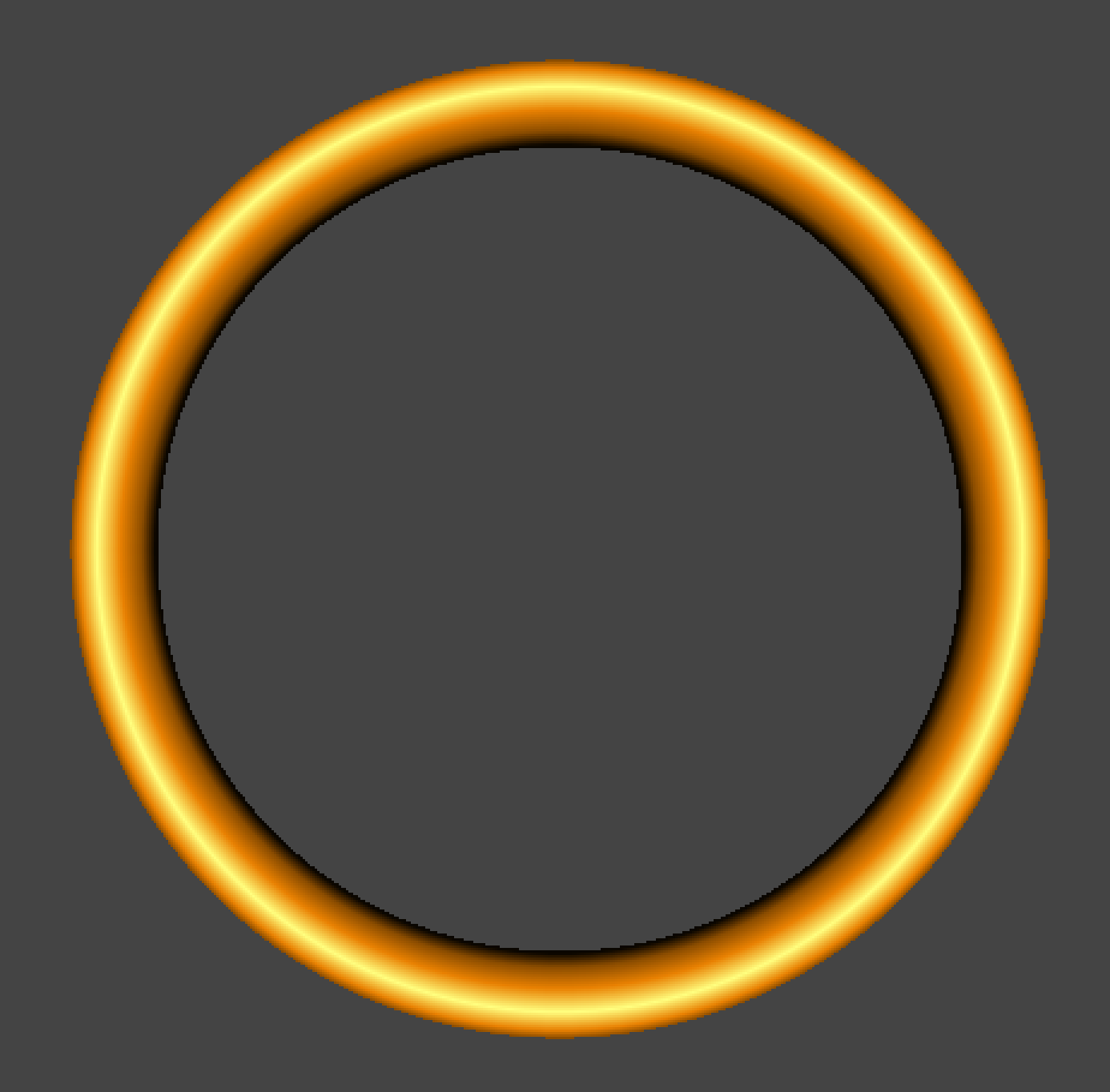 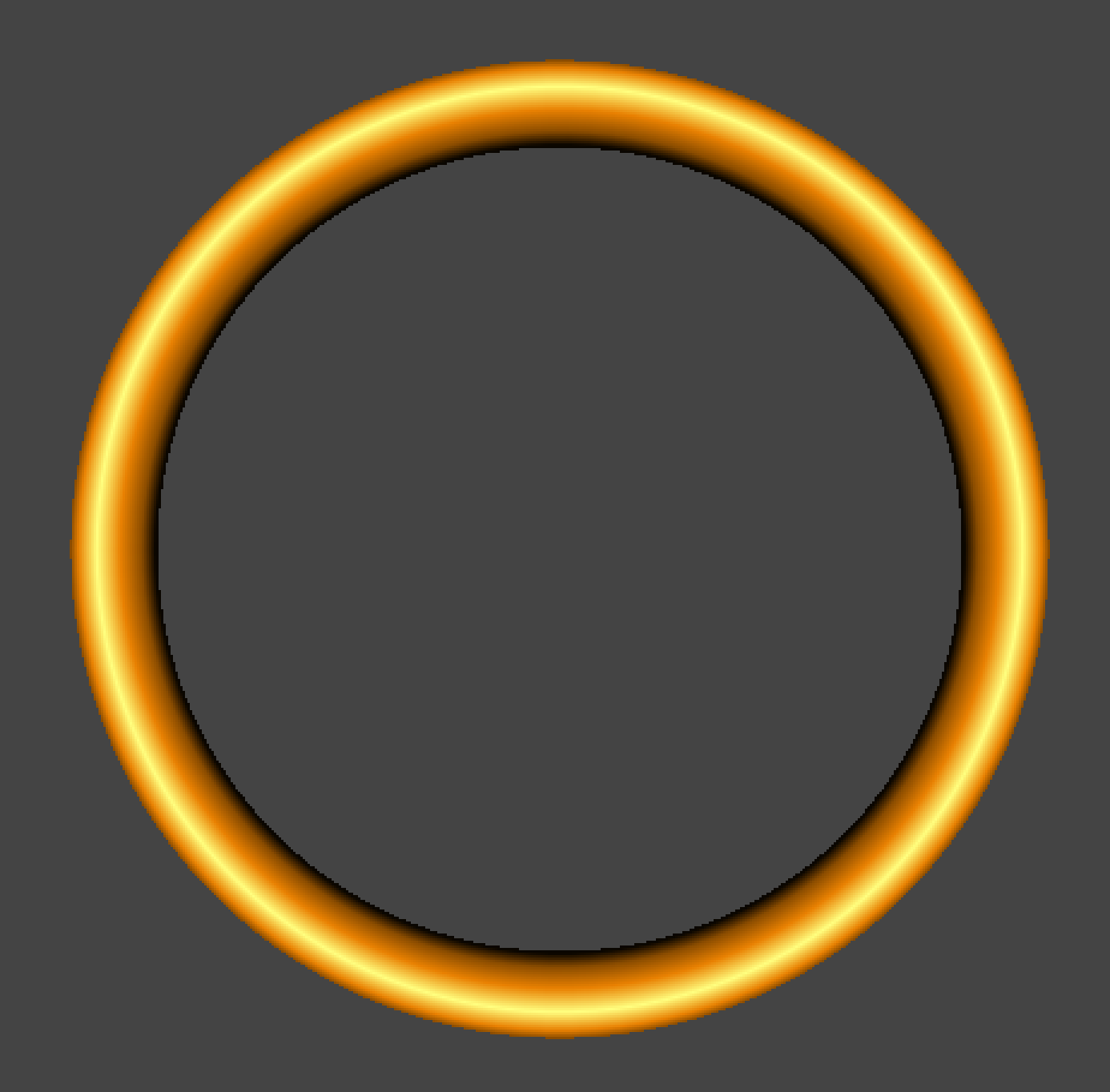 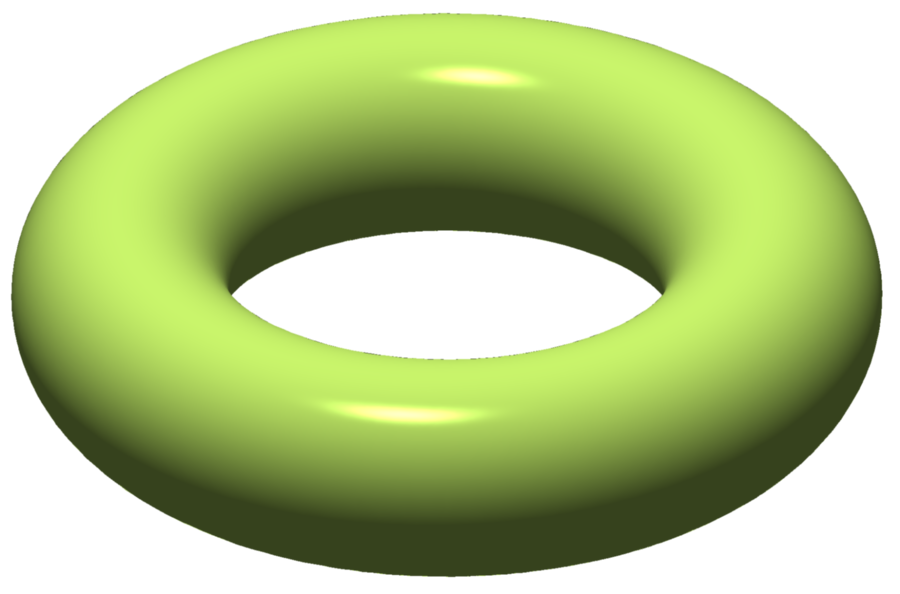 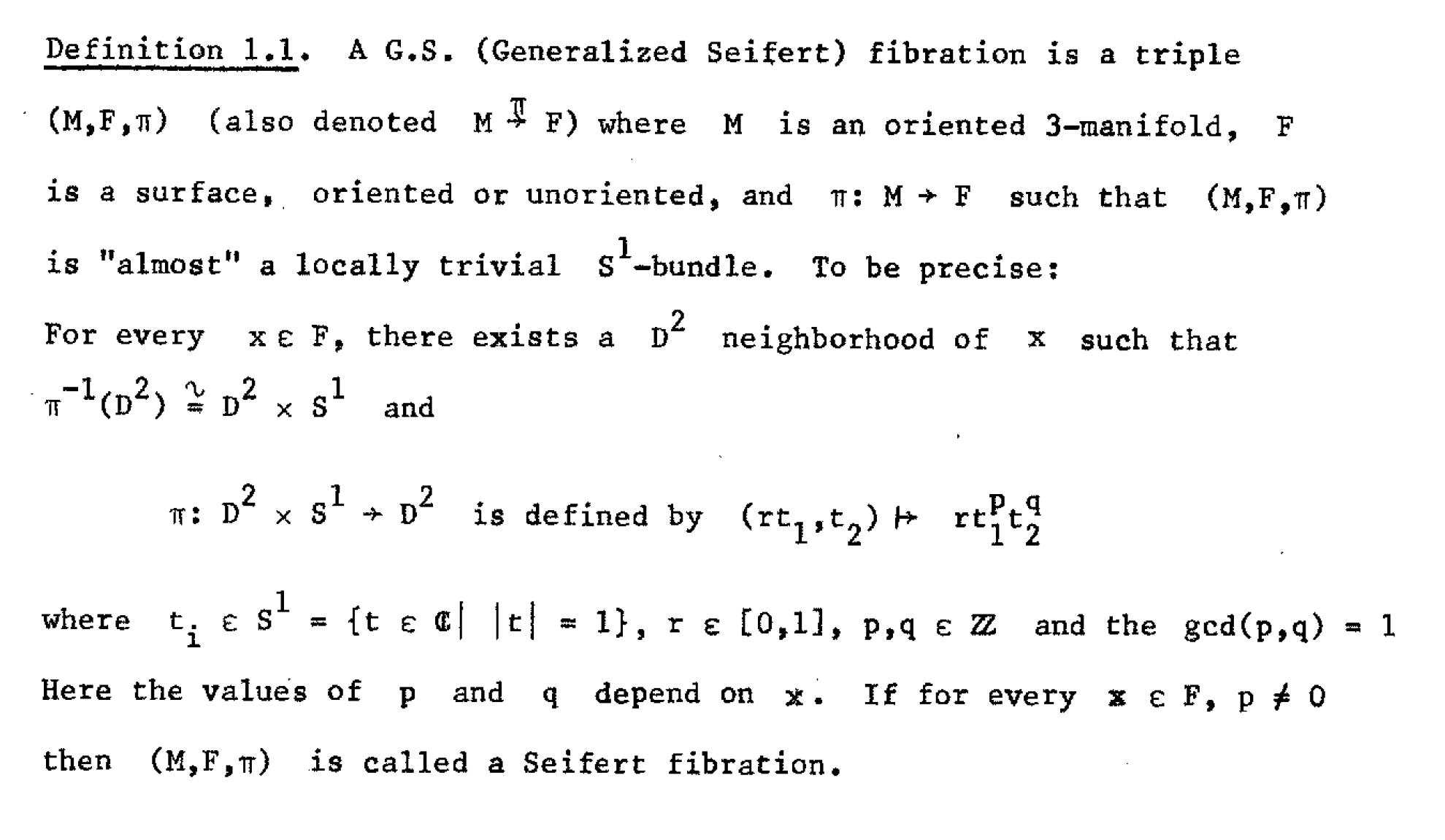 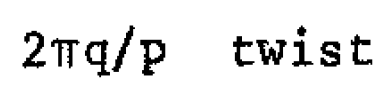 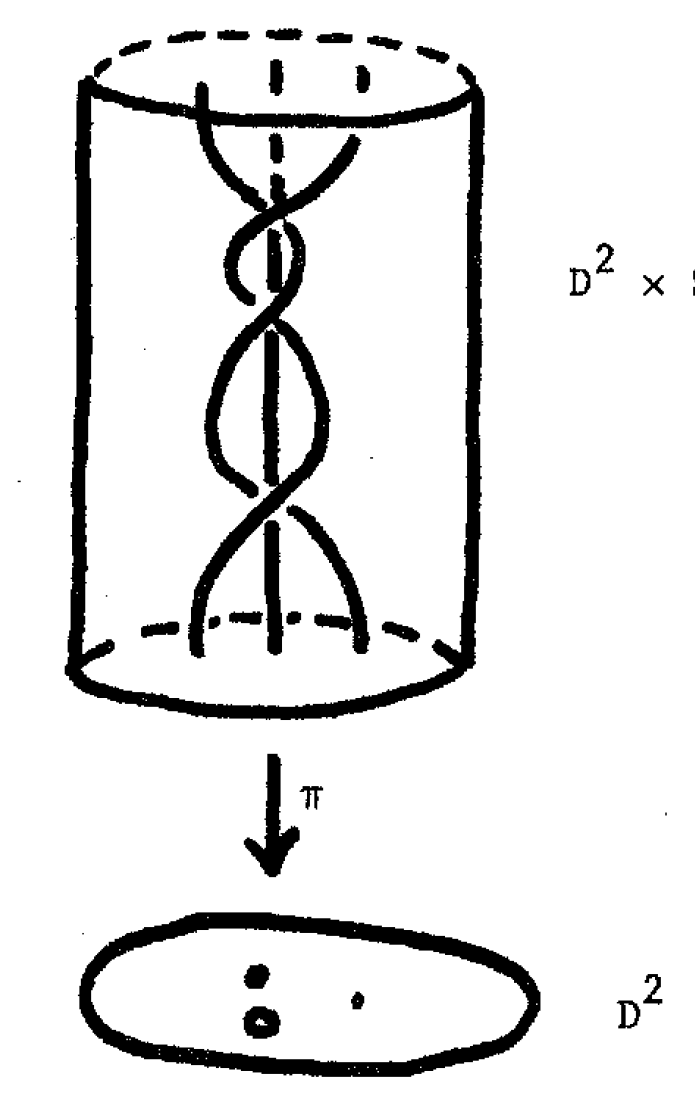 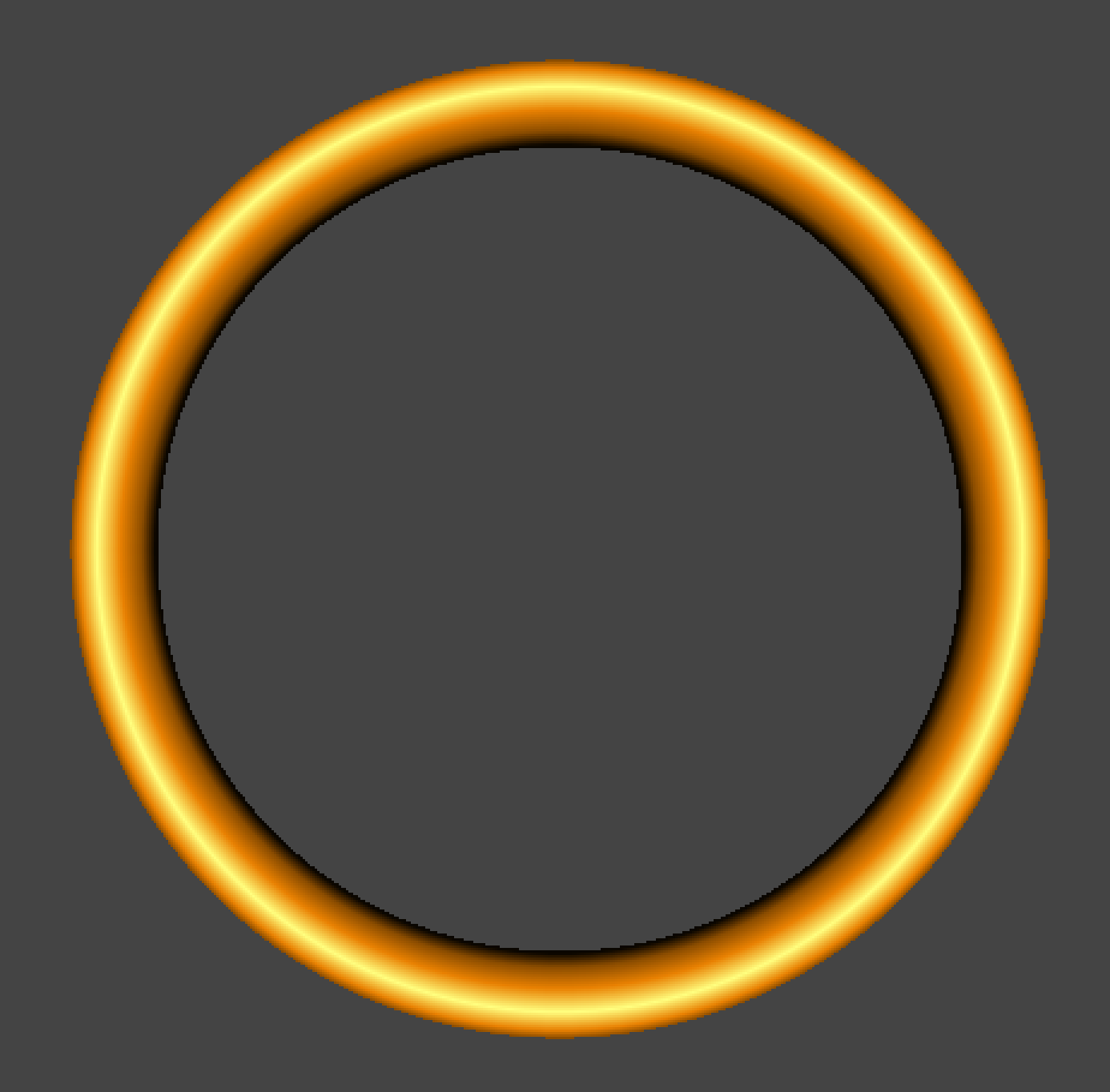 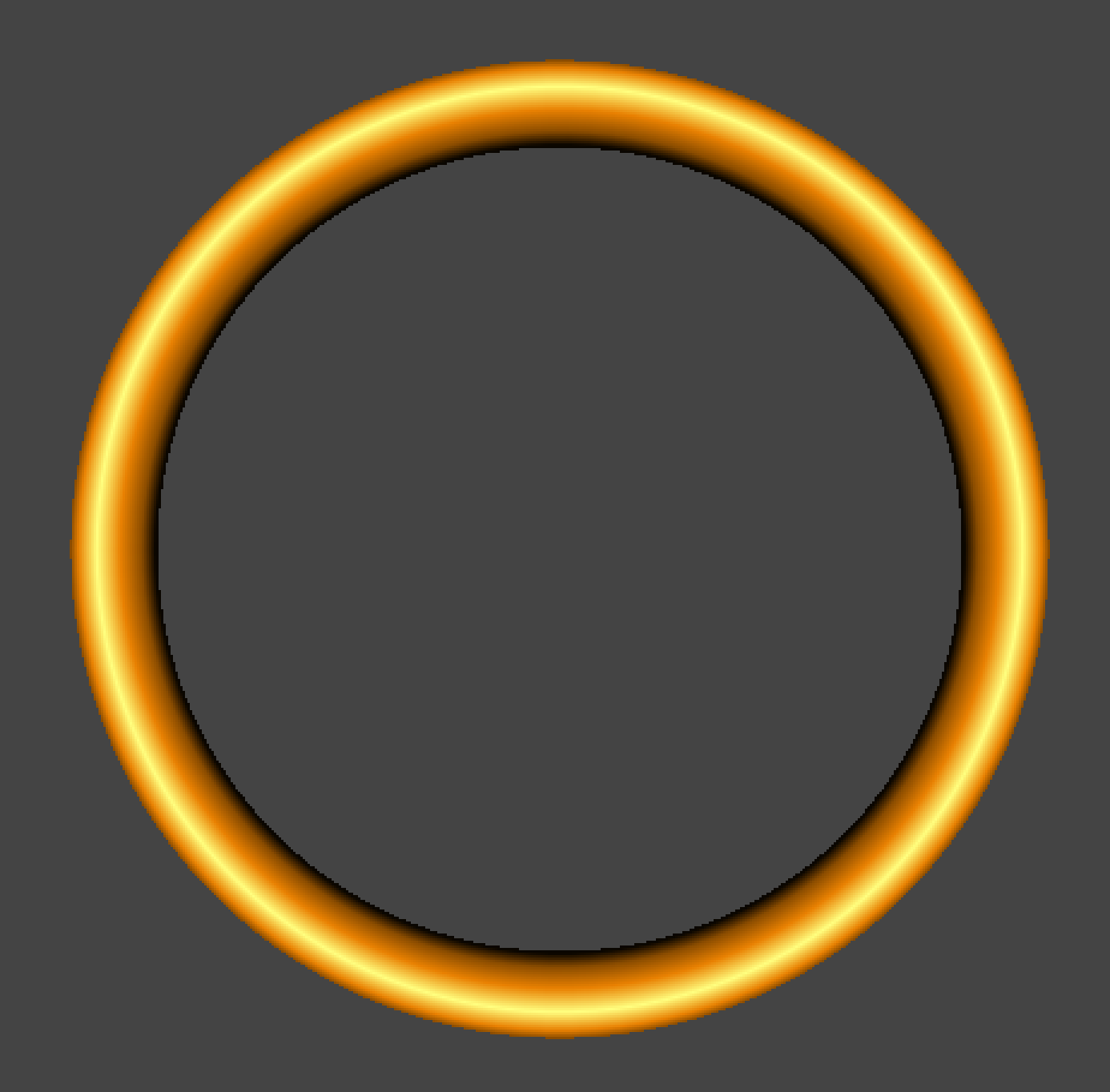 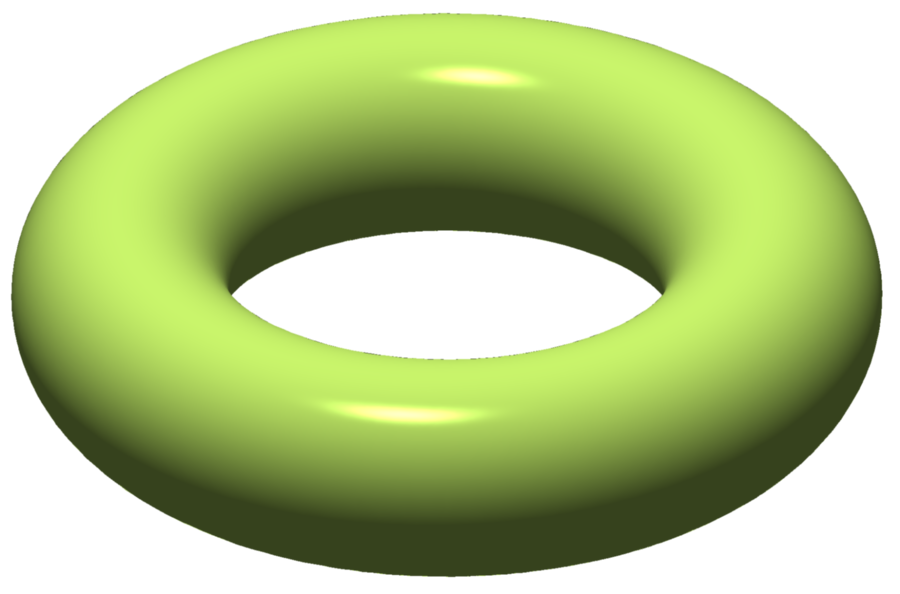 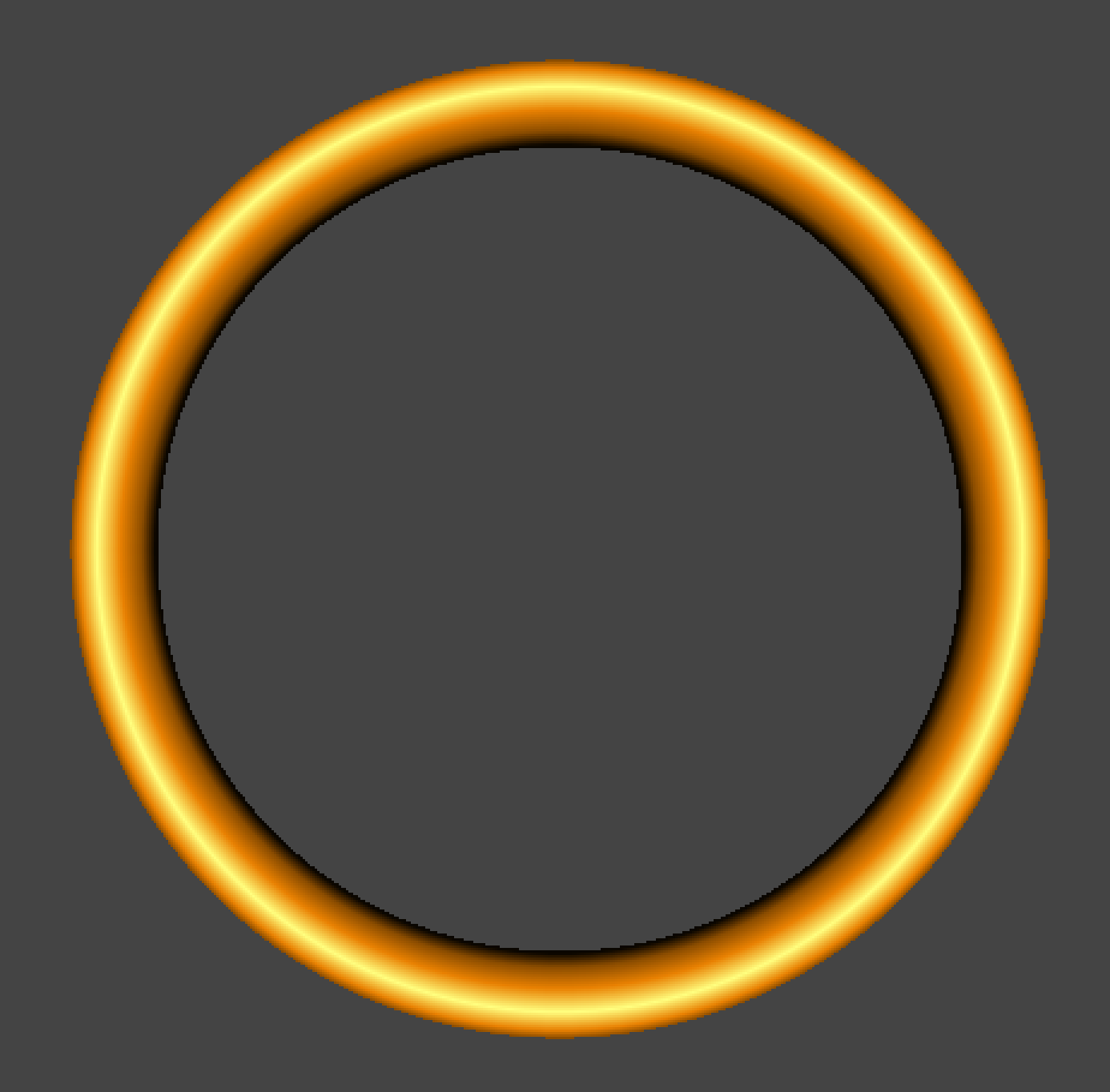 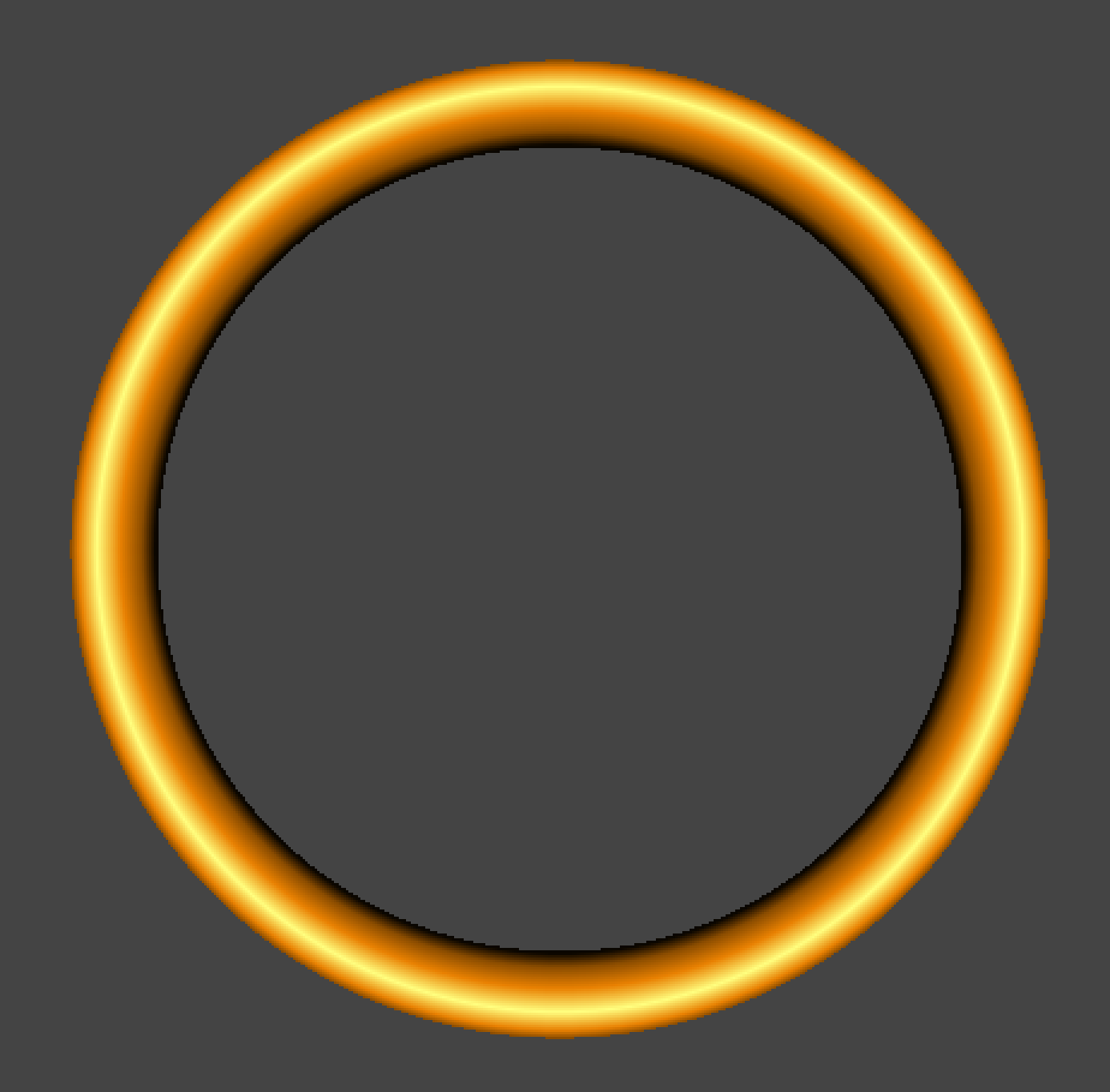 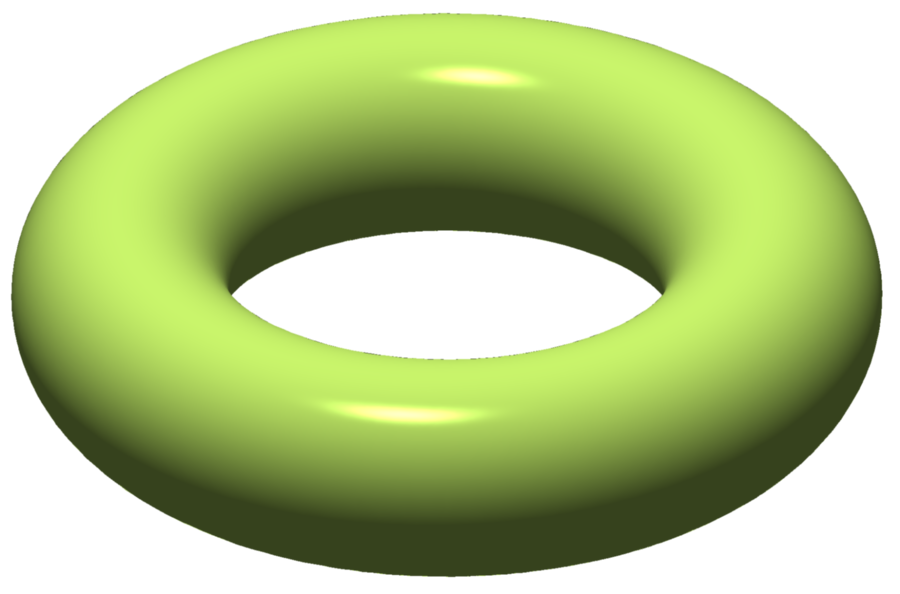 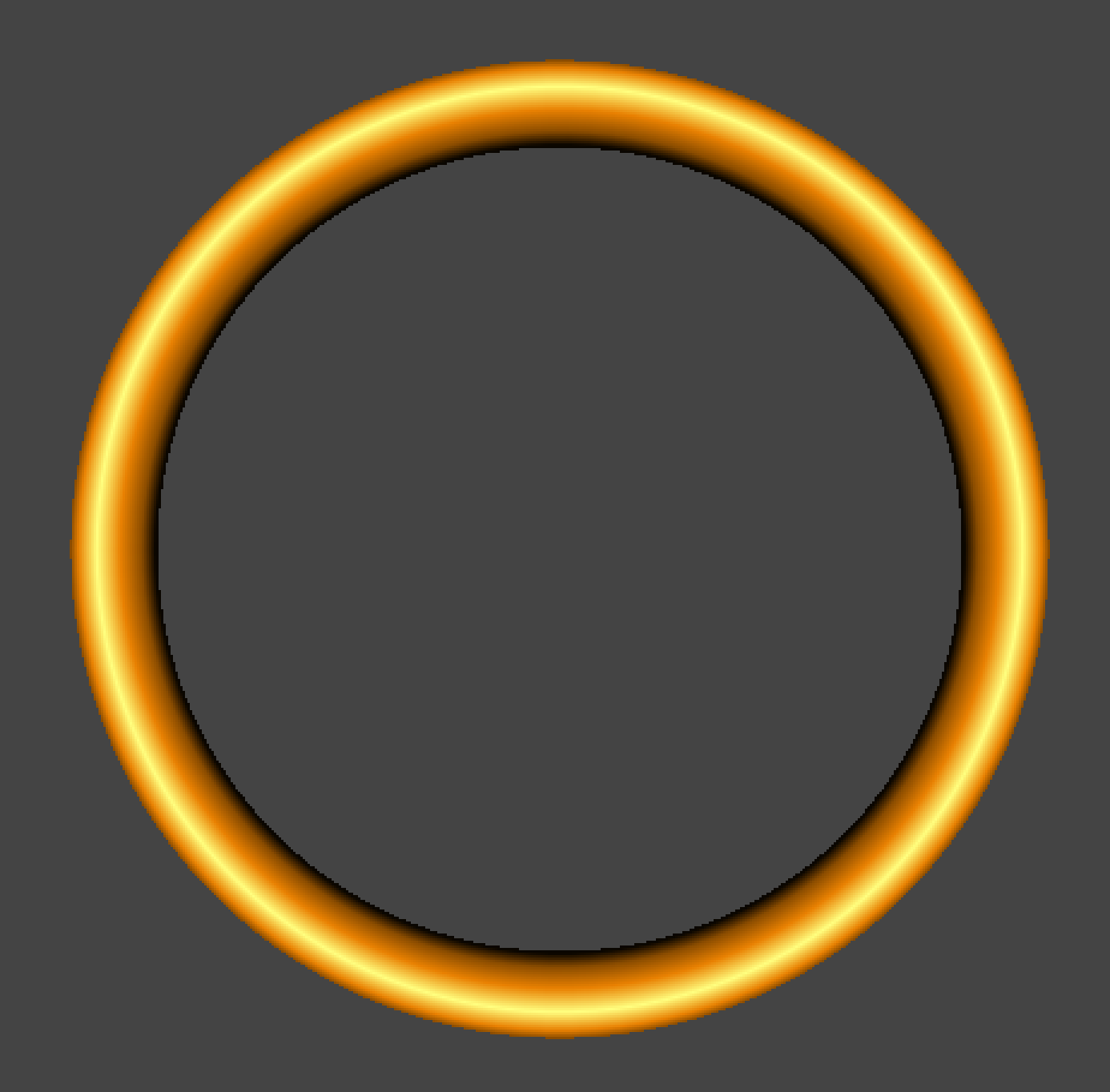 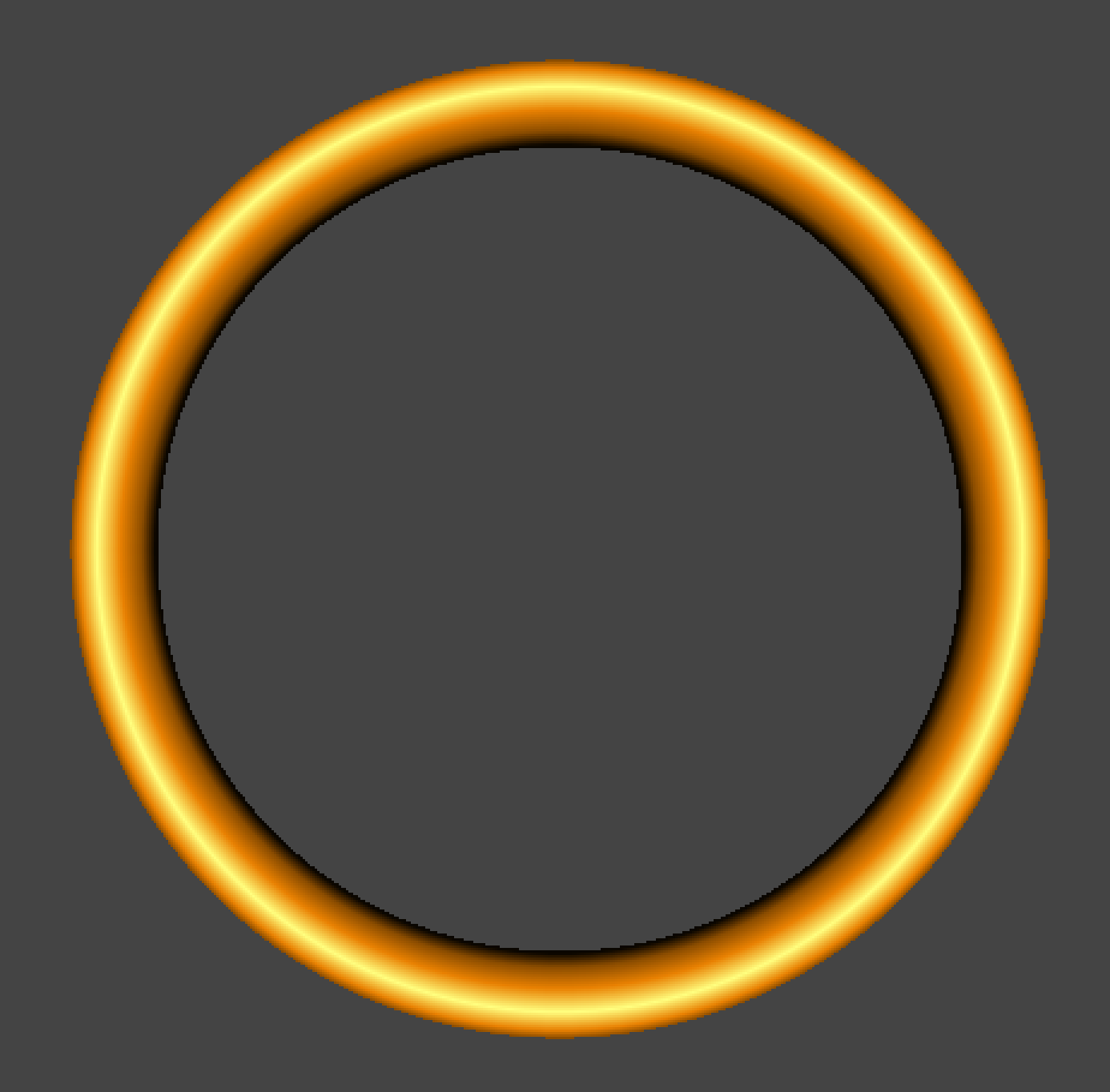 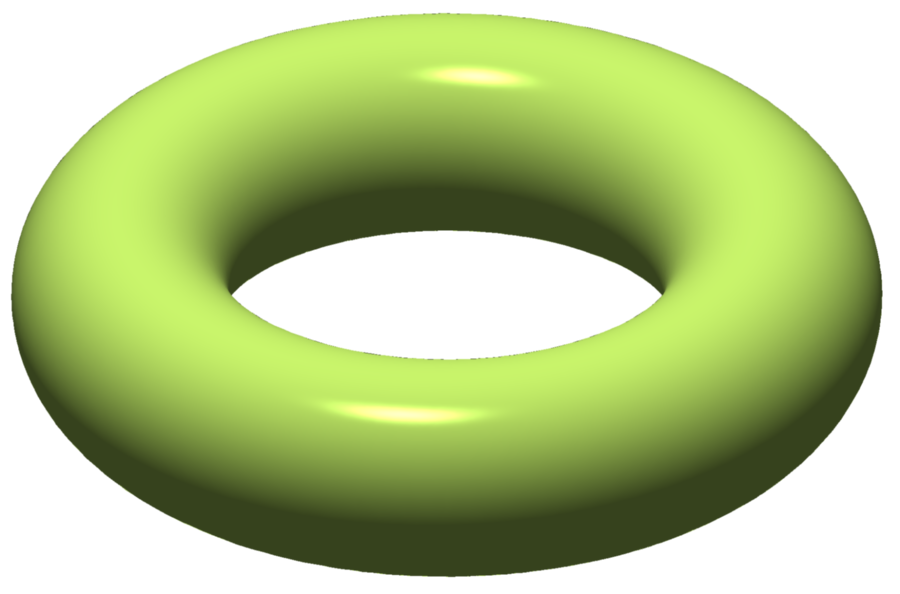 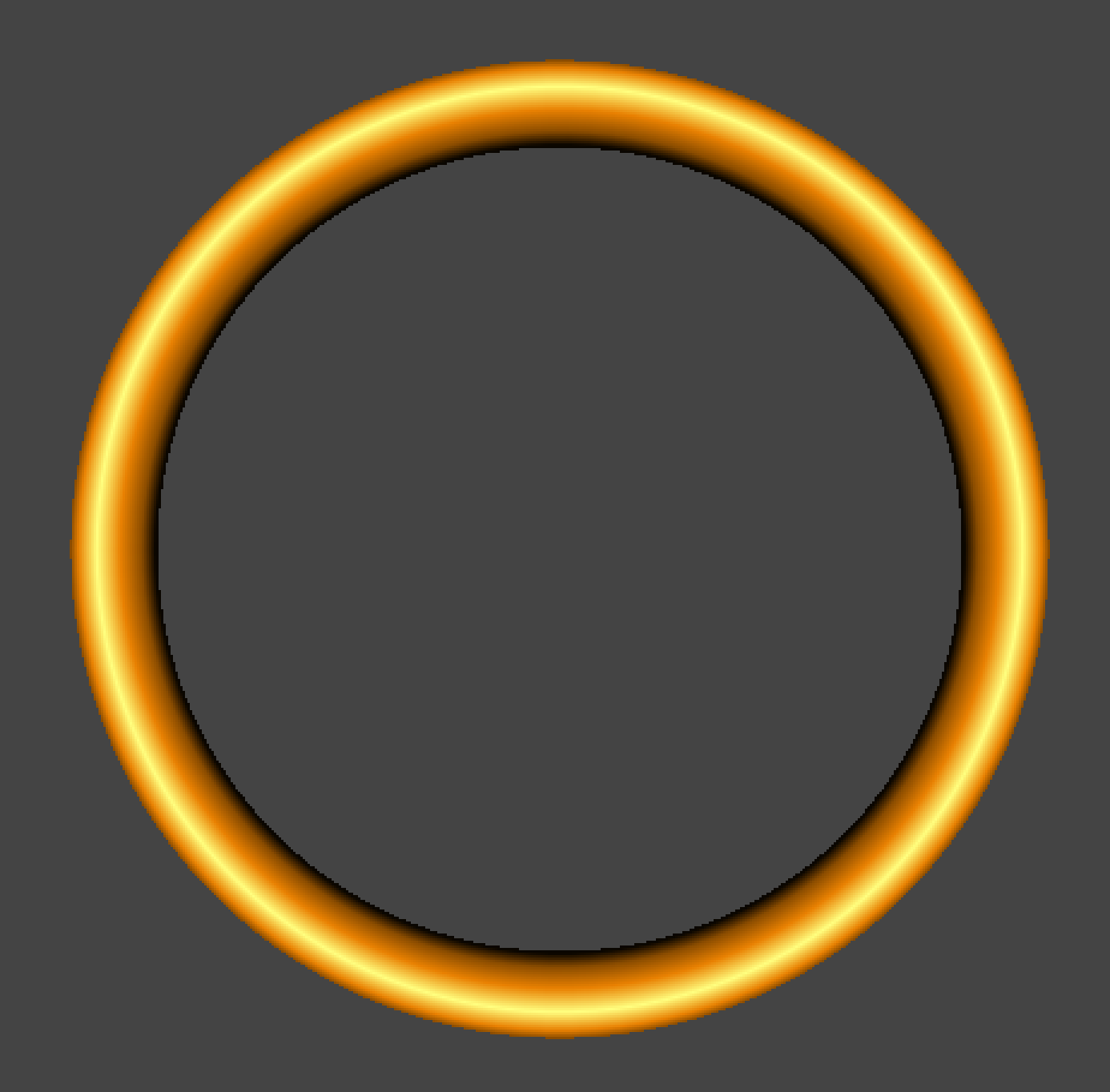 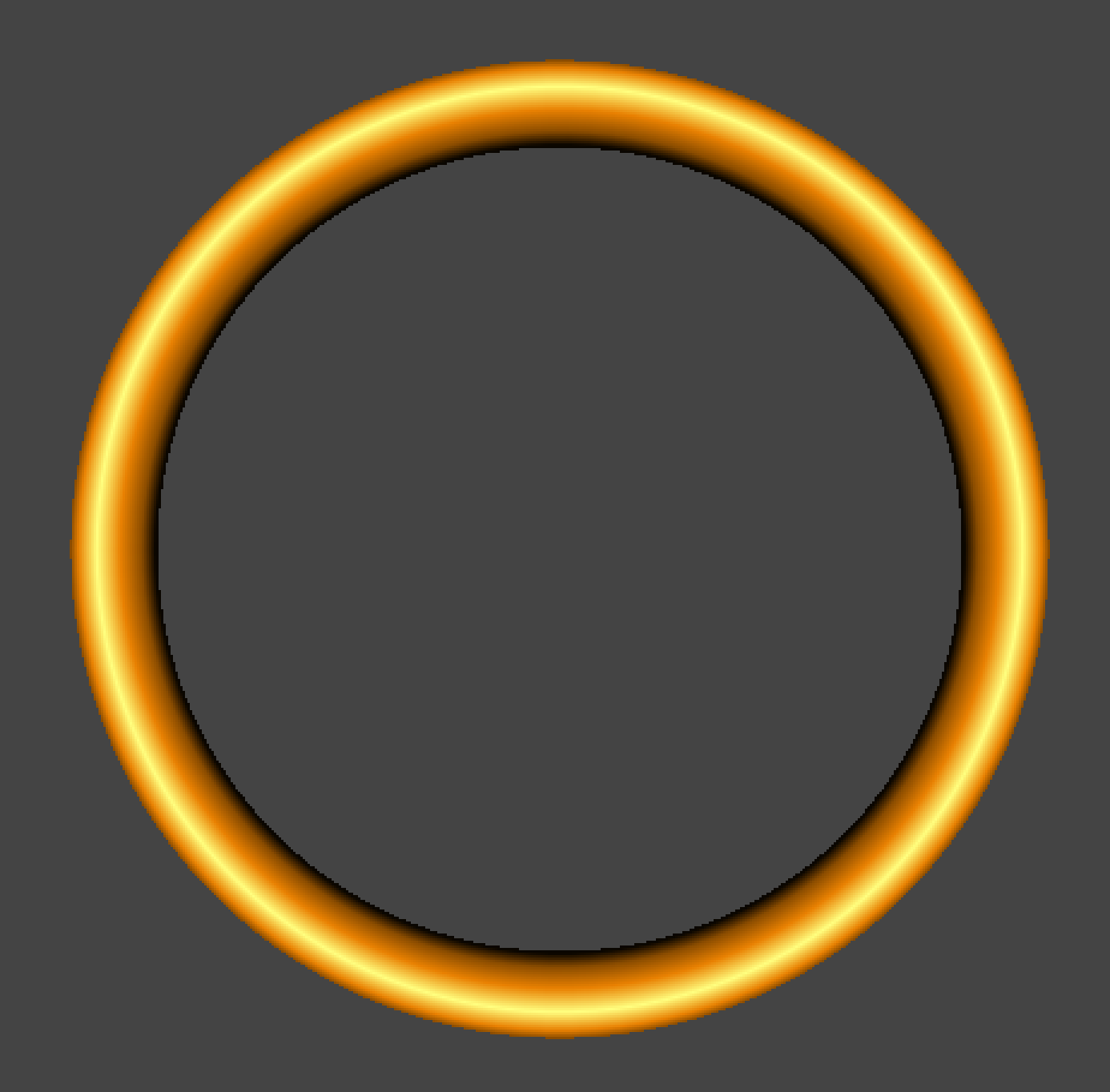 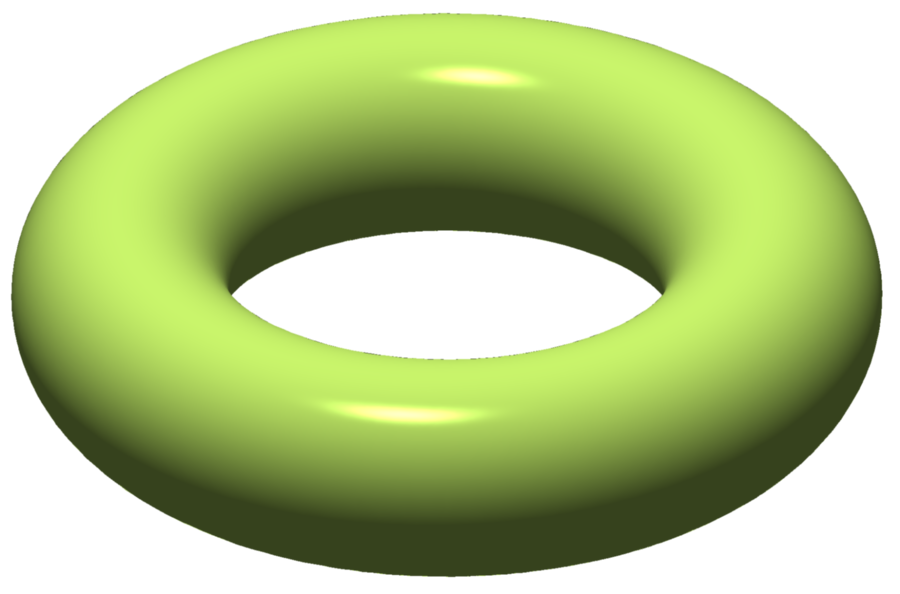 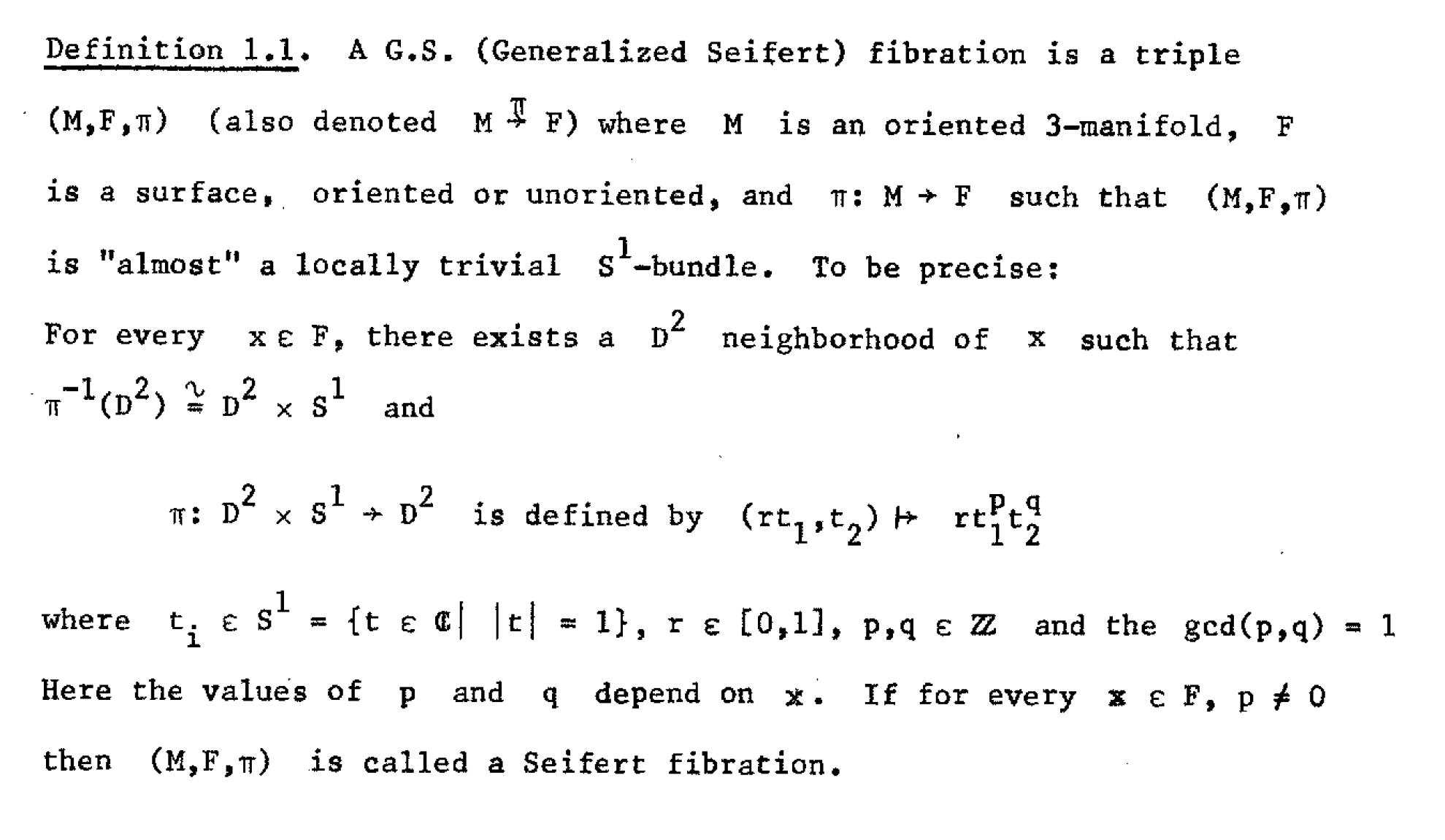 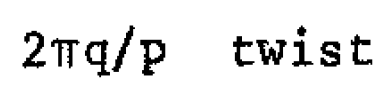 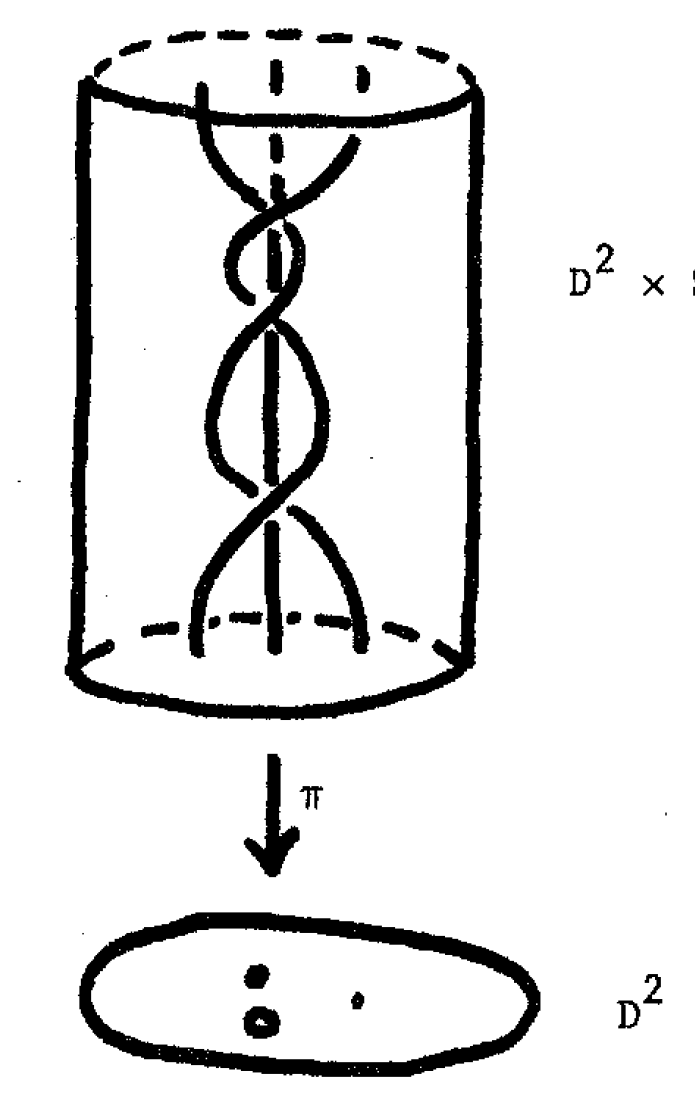 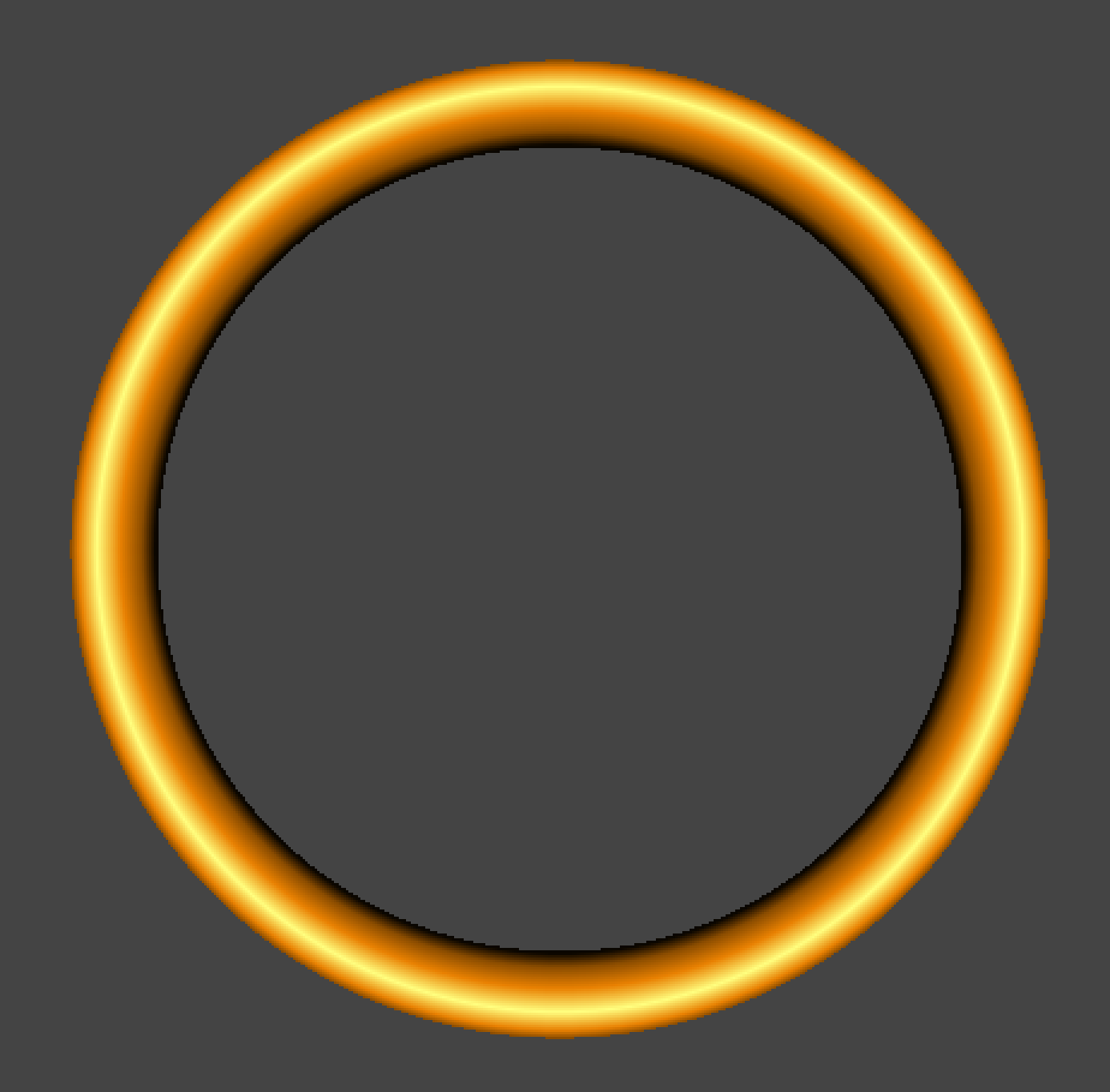 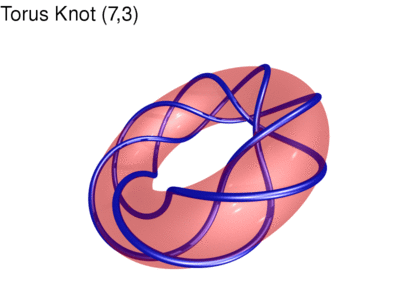 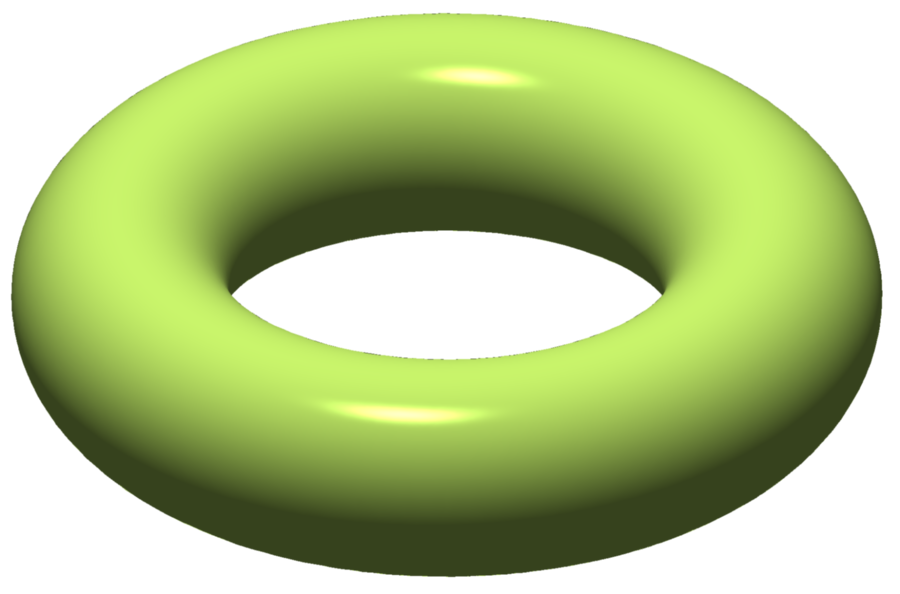 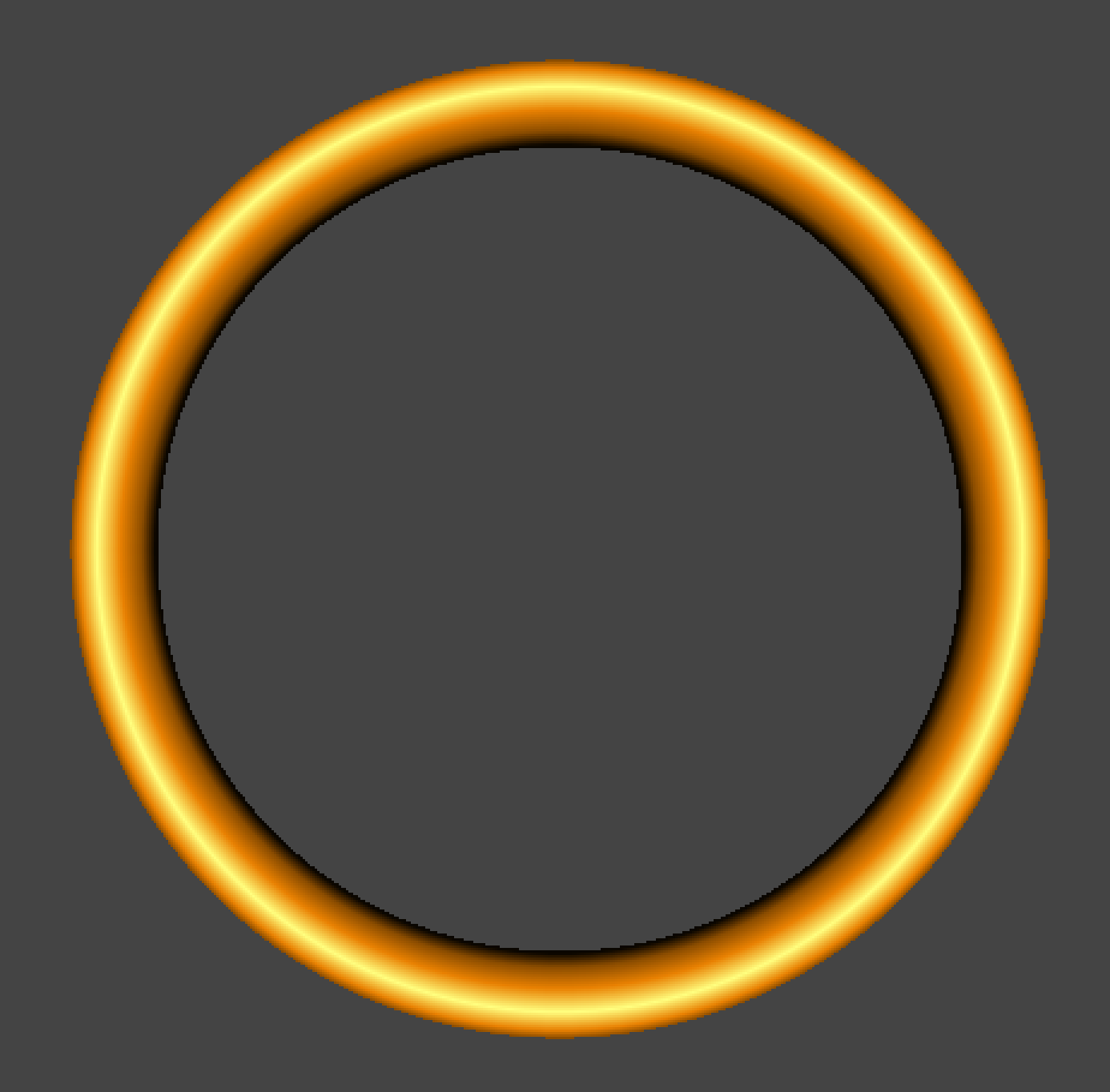 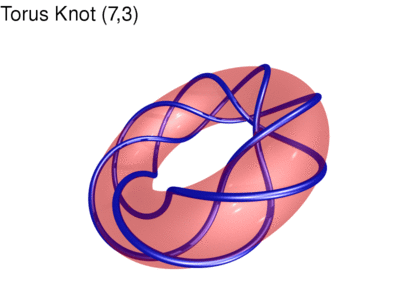 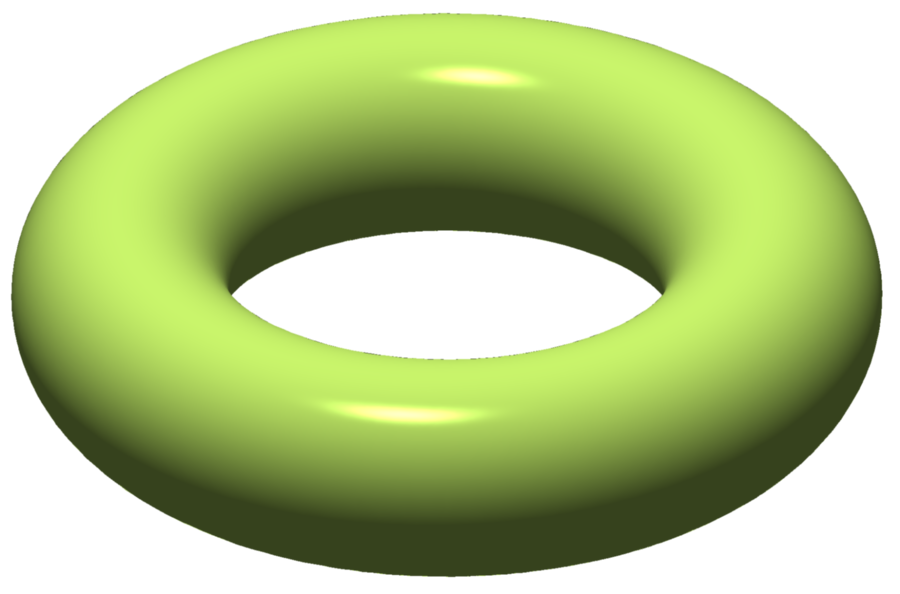 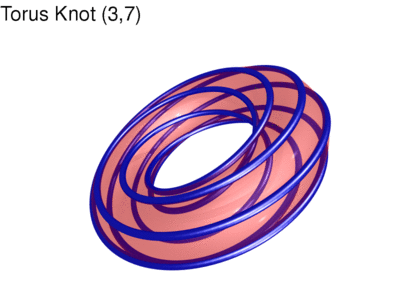 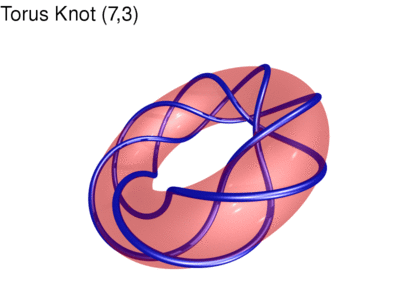 http://www.mitchr.me/SS/torusKnots/index.html
Remove exceptional fibers and create new cross section: